Perspectives On The Windows TV Tuners Ecosystem
Gunter Logemann
Tobi Zielinski
Program Managers
Microsoft Corporation
Agenda
Progress since Windows Vista
TV tuner landscape
Worldwide digital TV solutions in Windows Media Center
Introduction to Protected Broadcast Driver Architecture (PBDA)
Overview and value proposition
Features and target applications
Resources
Progress Since Windows Vista
Continued engagement with industry partners
Worked on Windows Media Center platform strategy for broadcast TV
Shipped Windows Media Center TV Pack 2008
Delivered PBDA
Support for new world-wide standards
Working on Windows 7
TV Tuner Landscape
TV Tuner LandscapeMove to digital terrestrial
Analog terrestrial switch off is underway with major markets completing in 2012 
Analog cable still relevant for key markets
The move to digital terrestrial broadcasts presents new challenges
Additional services layered on the broadcast
Pay TV or encrypted services on terrestrial
TV Tuner LandscapeOpportunities for TV on the PC
OEMs and IHVs
Hybrid and combo tuners can ease the transition for free to air services
Single consumer investment allows switching between free to air sources
Broadcasters and content providers
The PC offers a great platform for integrating broadcast and broadband delivered content
TV Tuner LandscapeHybrid/combo – definition
Combo tunerMultiple independent physical devices with different standards on one tuner card
Hybrid tunerOne physical device can be configured for different standards – sharing of the tuner, connectors, or other hardware parts that make only one stream possible
Analog
Tuner
TS output
Digital
Tuner
TS output
Analog
Tuner
TS output
Digital
TS:  Transport Stream
TV Tuner LandscapeA new platform for new opportunities
Pay TV adds a layer of complexity, so…
A platform solution provides big opportunities
Single hardware scales to multiple solutions
Additional requirements handled in software and drivers for the tuner
Proprietary standards and broadcaster requirements can be met with a feature-rich platform
TV Tuner LandscapePBDA for Windows Media Center
Empowers PC-TV ecosystem to build tuners and integrate broadcast services not natively supported by Windows Media Center
Supersedes BDA as a worldwide solution for digital TV within Windows Media Center including protected broadcast content
Provides a solution for Pay TV services
More on this later…
Worldwide TVSolutions InWindows Media Center
Windows Media CenterWindows 7 – Overview
Key focus on providing a TV platform allowing customized solutions in Windows Media Center 
Enables the transition to digital 
Scalable and rich premium content story
Allow the ecosystem to bring new TV Standards support
Enable optimized hardware to reduce cost
Microsoft provided software MPEG 2 encoder
Microsoft provided H.264 decoder
Windows Media CenterWindows 7 – TV features
Includes Windows Media Center TV pack 2008 features and
H.264 support to enable HD content across all digital TV standards
Framework for launching iTV applications
MCML and alternative middle-ware style
Japan
ISDB-S support
BML in recorded TV
Europe
DVB-S2 support
Windows Media CenterWindows 7 – Hybrid tuners
Heard demand from partners for a crossover solution to bridge the analog/digital transition
Offers flexibility to users without changing out hardware
Worked to enable shipping hardware solutions that are in the market today
Hybrid tuner implementation imposes no new hardware or driver requirements
Windows Media Center recommends 1 digital + analog signal source per tuner
Worldwide tuner support
Protected Broadcast Driver Architecture(PBDA)
Windows Media Center PBDAWhat is PBDA?
Protected Broadcast Driver Architecture
Microsoft’s worldwide TV platform for Windows Media Center
Announced at IBC 2008
Integrates broadcast TV services into Windows Media Center
Free or premium (encrypted) TV services
PBDA license covers tuner development
Builds on existing BDA investment
Windows Media Center PBDA History of PBDA
1995
Windows Driver Model
2008+
Protected Broadcast Driver Architecture (PBDA)
2001
Broadcast Driver Architecture (BDA) in
Windows XP MCE v1
Empowers PC-TV ecosystem to build tuners and integrate any broadcast service which WMC does not support out-of-the-box
Adds to BDA a worldwide solution for flow of protected broadcast content
Connection type agnostic (PCIe, USB, IP, …)
Standardizes crypto APIs (i.e. simpler hardware development and software integration)
Uses industry-approved WMDRM
Supports license management by device or by Windows Media Center
Generalizes DRI (i.e. broadcast network and CA independent)
Clear Analog
2007
Digital Receiver Interface (DRI) in Windows Vista
Windows Media Center PBDAKey features
Premium and pay TV content on the PC
Extensible tuning model
Extensible first run experience
Flexible electronic program guide
Parental controls
IP Proxy through the PC
Messages (MMI)
Branding opportunities for broadcasters
Windows Media Center PBDA Content protection
Possible, but not required
Allows operators to provide the richness of Windows Media Digital Rights Management (WMDRM) to their CA protected content
License expiration
License renewal and revocation
Flexible output protection
Export capabilities
Copy count
Requires WMDRM development license
Windows Media Center PBDAScenarios
Existing implementations
ISDB-T in Windows Media Center TV pack 2008
Possible Implementations
Satellite Pay TV
DVB-C
Free-to-consumer digital terrestrial 
Geographies not natively supported by Windows Media Center – ex. DTMB in China
Etc…
Windows Media Center PBDA Data flow
DRM, Guide Data
Tuner
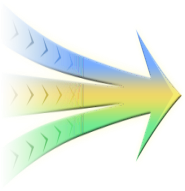 Demodulator
Windows Media Center PC
CA-1
Capture
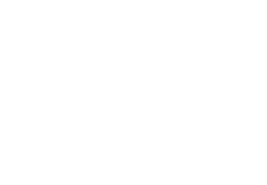 WMDRM
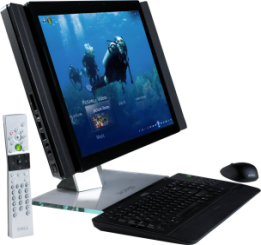 .WTV
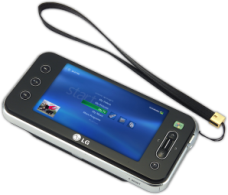 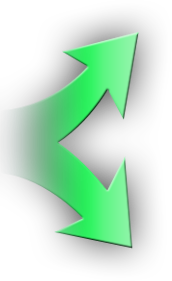 Playback
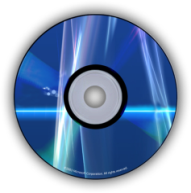 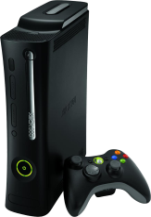 Optional
Windows Media Center PBDA Scaling solutions
2nd implementation
Full implementation
Implemented
Services
Required
Optional
Omitted
Tuner
MUX
Scanning
CAS
GDDS
3rd implementation
DRM
Debug
LBIGS
Eventing
Encoder
GPNVS
…
Reuse of assets, flexibility to solutions, shortened time to go to market
Windows Media Center PBDA Partners announced at IBC
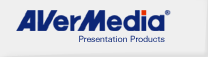 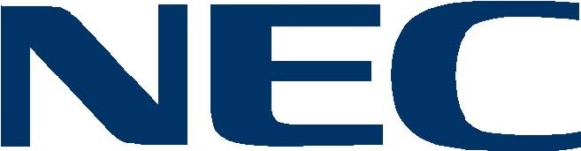 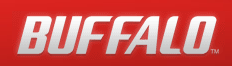 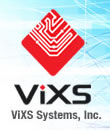 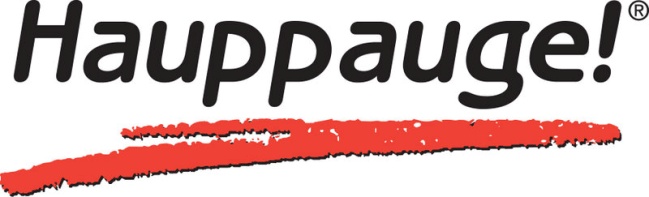 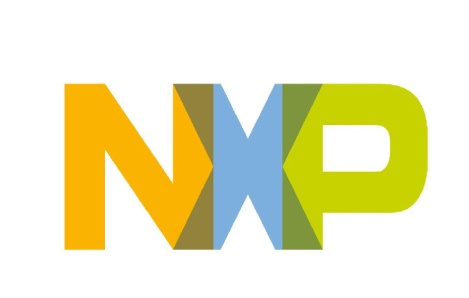 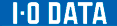 Call To Action
Adopt digital TV formats
Embrace PBDA for your Windows Media Center digital TV solutions
Get the PBDA specification
License the Windows Media Digital Rights Management porting kit
Develop your PBDA capable tuners
Engage now to be ready for Windows 7
Additional Resources
Today’s related sessions
GRA-T598 (11:00 AM):  Protected Broadcast Driver Architecture in Windows 7
GRA-C665 (1:00 PM):  Windows Media Center Chalk Talk with the Experts
GRA-T600 (2:30 PM):  Overview of TV Tuners and Remotes Logo Program
Web resources
Specifications, white papers, developer toolkits, and other information http://www.microsoft.com/whdc/device/broadcast/bda/default.mspx
Windows Media for professionalshttp://www.microsoft.com/windows/windowsmedia/forpros/default.mspx 
Email us your questions to tvpbda@microsoft.com
Please Complete A Session Evaluation FormYour input is important!
Visit the WinHEC CommNet and complete a Session Evaluation for this session and be entered to win one of 150 Maxtor® BlackArmor™ 160GB External Hard Drives50 drives will be given away daily!





http://www.winhec2008.com
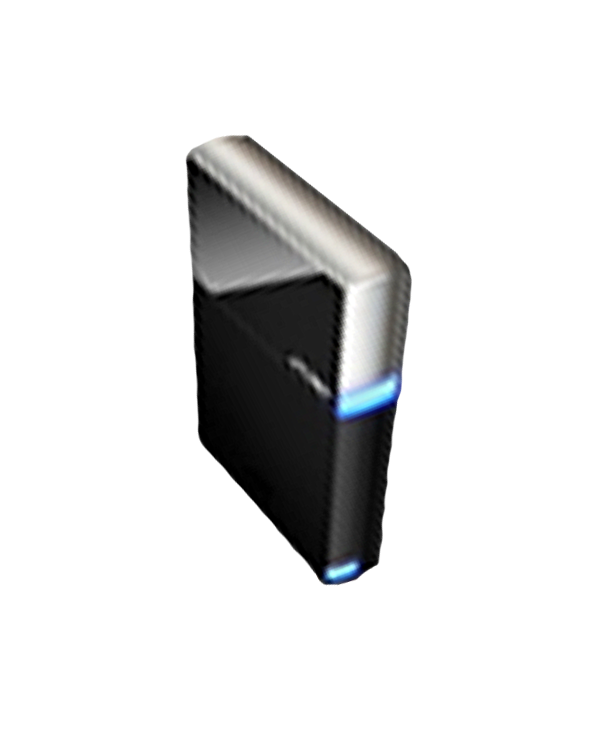 BlackArmor Hard Drives provided by:
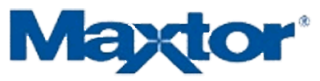 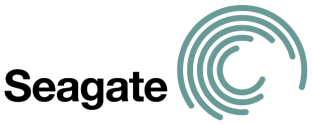 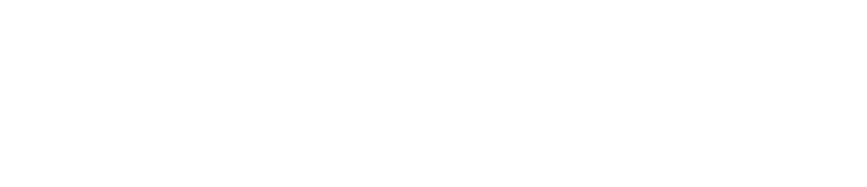 © 2008 Microsoft Corporation. All rights reserved. Microsoft, Windows, Windows Vista and other product names are or may be registered trademarks and/or trademarks in the U.S. and/or other countries.
The information herein is for informational purposes only and represents the current view of Microsoft Corporation as of the date of this presentation.  Because Microsoft must respond to changing market conditions, it should not be interpreted to be a commitment on the part of Microsoft, and Microsoft cannot guarantee the accuracy of any information provided after the date of this presentation.  MICROSOFT MAKES NO WARRANTIES, EXPRESS, IMPLIED OR STATUTORY, AS TO THE INFORMATION IN THIS PRESENTATION.